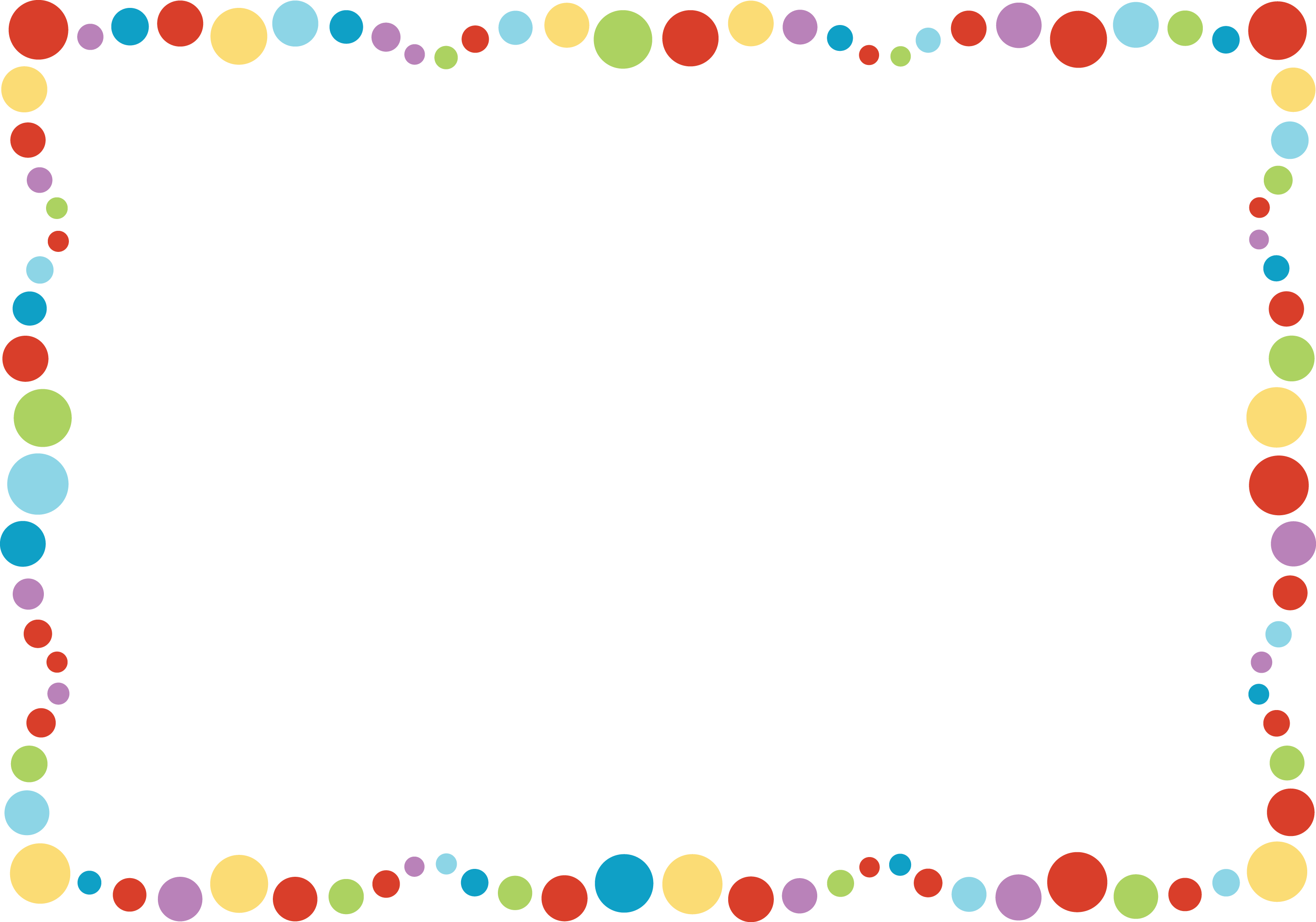 処方内容やＦＡＸの事前受け付けにより、お呼びする順番が前後することがあります
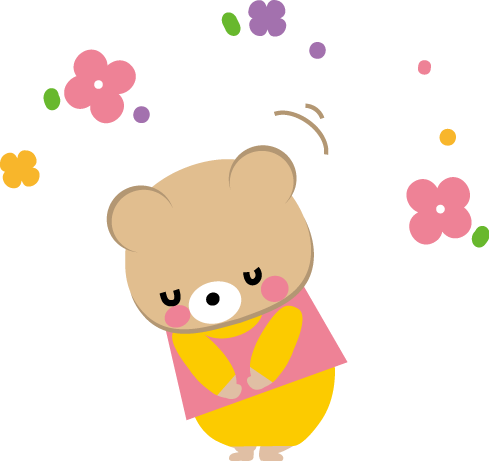 ○○薬局